HACETTEPE UNIVERSITY
    DEPARTMENT OF CHEMICAL ENGINEERING
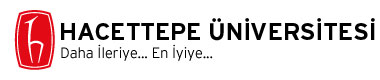 11.11.2009
COMPOSITE MATERIALS
PREPARED BY;

TUĞBA KOÇAK-20519833
SEVİNÇ KARADAĞ-20519756
TOLGA NAİL SEVİNDİK-20574649
ULYA KIBRIS-20772663
1
KMU 479 MATERIAL SCIENCE AND TECNOLOGY  II
THIS PRESENTATION INCLUDES
11.11.2009
11.11.2009
What is Composite?
Properties of Composites
Types of Composites
Advantages of Composites
 Disadvantages of Composites
Application of Composites
 Components of Composites
Producing  of Composites
2
2
WHAT IS COMPOSITES?
11.11.2009
Composite materials are engineered materials made from two or more constituent materials with significantly different physical or chemical properties which remain separate and distinct on a macroscopic level within the finished structure. 
http://en.wikipedia.org/wiki/Composite_material
3
[Speaker Notes: http://en.wikipedia.org/wiki/Composite_material]
11.11.2009
A cloth of woven carbon fiber filaments, a common element in 
composite materials
4
http://en.wikipedia.org/wiki/Composite_material
PROPERTIES OF COMPOSITES
11.11.2009
Specific strength[1]
Expense[1]
Application[1]
Processability[1]
Orthotropic [2]
Inhomogeneous[3]
Do not dissolve or merge completely into another[4]
[1]http://www.pslc.ws/macrog/mpm/analysis/general.htm
[2]http://en.wikipedia.org/wiki/Composite_material
[3] http://www.sonatest.com/applications/Composite%20Materials.html
[4] http://www.unitedcomposites.net/usapages/whycomposites2.htm
5
APPLICATION OF COMPOSITES
11.11.2009
11.11.2009
aircraft industry 
space industry
auto and transportation industry
utility industry
chemical industry

http://www.quakewrap.com/frp%20papers/Application-of-Composites-in-Infrastructure-Part-I-and-II-(a-brief-report-on-materials-and-construction).pdf
6
6
some examples of composites
11.11.2009
civil infrastructure such as bridges, roads, earthquake retrofitting of buildings etc. 
various aircraft, helicopters and rockets
engine parts
marine vessels
sports
printed circuit board
large trucks
shipping containers
tank
ships
7
http://www.quakewrap.com/frp%20papers/Application-of-Composites-in-
Infrastructure-Part-I-and-II-(a-brief-report-on-materials-and-construction).pdf
11.11.2009
8
http://www.advancedthermalsupplies.com.au/im/CompositeMaterials/Composites1.gif
COMPONENTS OF COMPOSITES
11.11.2009
11.11.2009
Matrix phase: bulk materials such as: Metals, Ceramics, Polymers
 Reinforcement: fibers and particulates such as: Glass, Carbon,Kevlar, Silicon Carbide, Boron,Ceramic, MetallicAggregate
Interface: area of mechanical 
http://www.ndt-ed.org/EducationResources/CommunityCollage/Materials/Structıre/composite.htm
9
9
Composite properties determined by the matrix:
Transverse mechanical properties
Interlaminar shear strength 
Compressive strength 
Plasticisation of the matrix
Service temperature
Fire and corrosion resistance
Tool design and fabrication process
      http://www.quakewrap.com/frp%20papers/Application-of-Composites-in-Infrastructure-Part-I-and-II-(a-brief-report-on-materials-and-construction).pdf
11.11.2009
11.11.2009
10
10
Composite properties influenced by fibres:
Rigidity (Modulus of elasticity) 
Tensile Longitudinal Strength
Initiation of fracture of fibres
   
    Properties controlled by Interface / bonding:
Fracture energy/Fracture toughness 
Interlaminar fracture energy 
     
      http://www.quakewrap.com/frp%20papers/Application-of-Composites-in-Infrastructure-Part-I-and-II-(a-brief-report-on-materials-and-construction).pdf
11.11.2009
11.11.2009
11
11
TYPES OF COMPOSITES
1. Particulate –Reinforced Composite


	2. Fiber – Reinforced Composite


	3. Structural Composite
		
		3.a. Laminar Composite
		3.b. Plate Composite
1. Particulate – Reinforced Composite
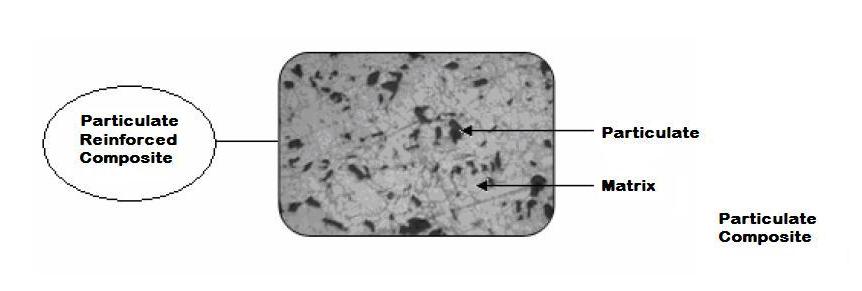 Dr. Uğur SOY, Sakarya Üniversitesi, Kompozit Malzemeler, Ekim 2009
A composite that consists of tiny particles of one material embedded in another material.

- Particles are most often used to extend the strength or other properties of inexpensive materials by the addition of other materials.
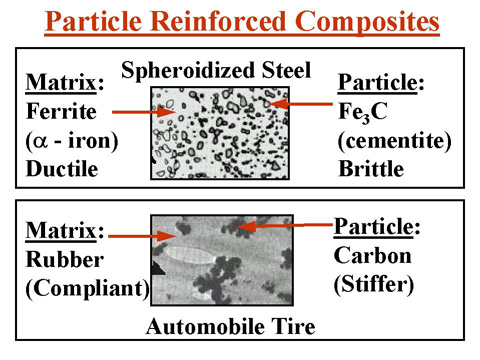 http://info.lu.farmingdale.edu/depts/met/met205/particlerc.JPG
Particles may have any shape or size, but are generally spherical, ellipsoidal, polyhedral, or irregular in shape.

They may be added to a liquid matrix that later solidifies; grown in place by a reaction such as agehardening.
2. Fiber – Reinforced Composite (FRC)
Dr. Uğur SOY, Sakarya Üniversitesi, Kompozit Malzemeler, Ekim 2009
- A FRC consists of three components: (i) fibers as the discontinuous or  dispersed phase, (ii) the matrix as the continuous phase, and (iii) the fine interphase region.

Fibers increase the modulus of the matrix material. 

The strong covalent bonds along the fiber's length gives them a very high 
modulus in this direction.
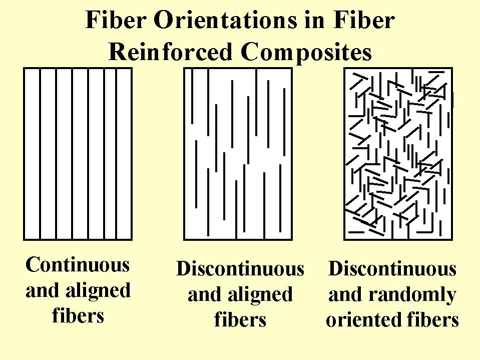 http://info.lu.farmingdale.edu/depts/met/met205/composites.html
- Consideration of orientation and fiber length for a particular composites depends on the level and nature of the applied stress. 

- Fibers have a very high modulus along their axis, but have a low modulus perpendicular to their axis.
3. Structural Composite 	3.a. Laminar Composite
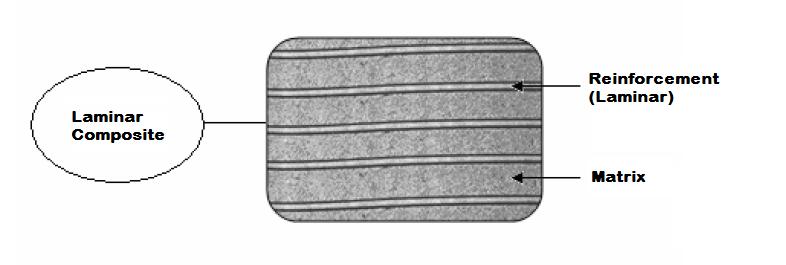 Dr. Uğur SOY, Sakarya Üniversitesi, Kompozit Malzemeler, Ekim 2009
- Laminar composites are composed of two-dimensional sheets or panels that have a preferred high strength direction.
3. Structural Composite 	3.b. Plate Composite
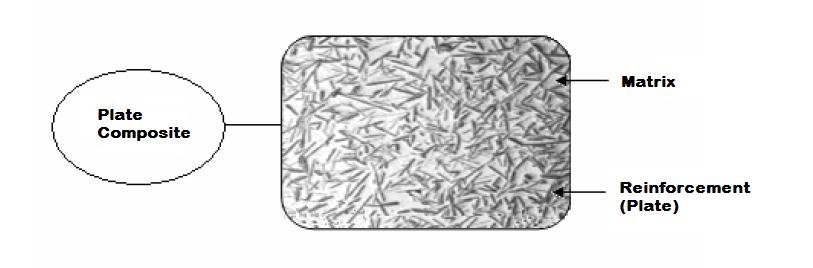 - Composites that composed of plate shape reinforcement agents in the matrix phase.
ADVANTAGES  OF  COMPOSITES
Weight saving
Very high specific strength
Great freedom of shape
Less parts, longer life
Material can be tailored
Thermal isolation habits
Chemical resistance against acids etc.
Electrical habits
Impact habbits
EXCELLENT
Weather / water resistance
Excellent fatigue endurance
RAM features (Radar  Absorbing Materials)
Resistance to corrosion and aggressive media
man-hours needed for maintenance
 of structures (painting, repair, replacement of components)
Reduction of
environmental impact
storage costs of semi-finished products
DISADVANTAGES  OF  COMPOSITES
High  cost (compared to metals)
Expensive raw materials
Manufacturing time
Difficult to repair
Insufficient design data
It is the fastest growing "materials" market segment
Automotive
Composites are used in a variety of automotive components, from original equipment like driveshafts and truck beds, to after-market equipment like camper shells.
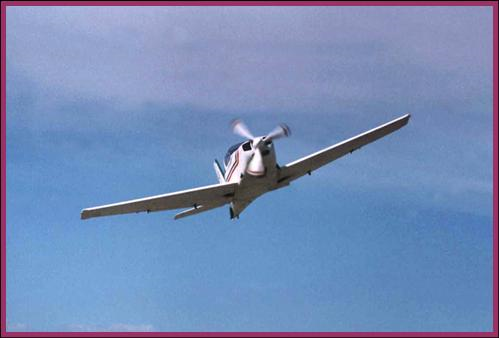 Aerospace
strong enough to take harsh
 loading conditions such as
 aerospace components (tails, 
wings, fuselages, propellers)
Full Composite Aircraft FAJR-3
http://www.alibaba.com/productshowimg/rahtair-11089275 10758595/Full_Composite_Aircraft_FAJR_3.html
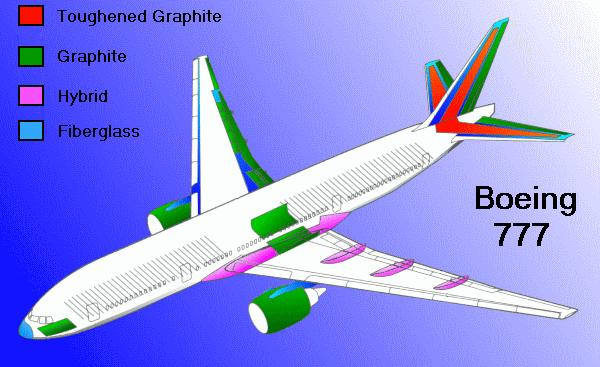 Various composite materials are used in structures such as the Boeing 777 because of their strength, and weight savings. Composites also offer resistance to fatigue, corrosion and impact damage.
http://www.aviation-history.com/theory/composite.htm
World’s 1st Thermoplastic composite boat hull(courtesy of VT Halmatic Ltd)
boat and scull hulls
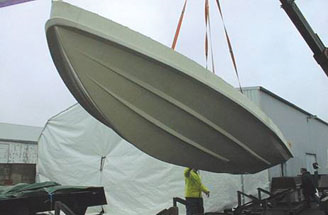 bicycle frames and racing car bodies
http://www.eplcompositesolutions.co.uk/composite/VacuumMouldingCompositeStructures.asp
Thermoplastic composite wind turbine
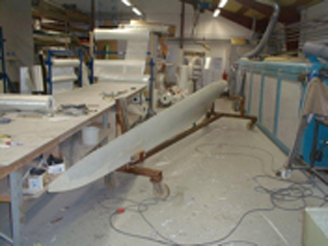 fishing rods, storage tanks,
 and baseball bats
http://www.eplcompositesolutions.co.uk/composite/VacuumMouldingCompositeStructures.asp
engine parts
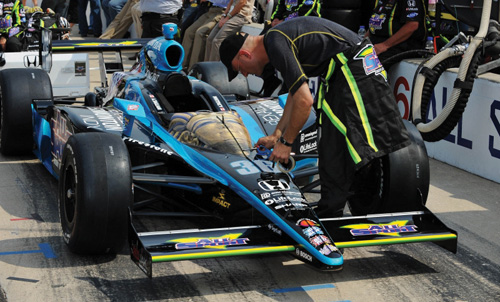 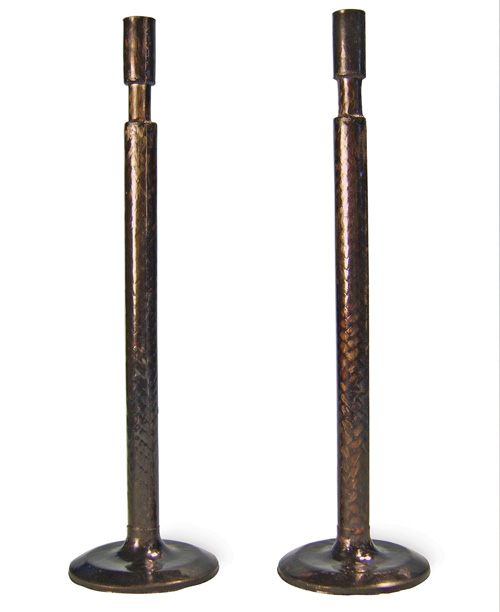 The need for weight reduction and increased engine rpm in race cars like this one has 
motivated serious research into engine valves of carbon fiber-reinforced polymer composites.
(http://www.compositesworld.com/articles/composite-engine-valves.aspx)
chemical industry
Valves molded using the CSU team’s carbon braid-reinforced, high-temperature polyimide resin. Soure: D. Radford, Colorado State University
marine vessels
(http://www.compositesworld.com/articles/composite-engine-valves.aspx)
Producing OF compositeS
Short fiber- reinforced composites
                  mixing the fibers with a liquid or plastic matrix

 Polymer base composites 
                    Injection molding
                    Spray-up method

Metal- matrix composites
                  Casting
Injection molding method
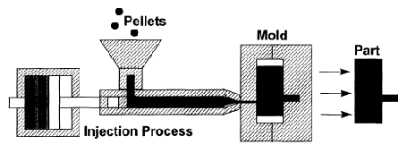 Figure: www.engineershandbook.com/mfg.method/injectionmolding
Spray-up method
Figure:www.wacker.com/cms/sprayup.jsp/
hand lay-up technic
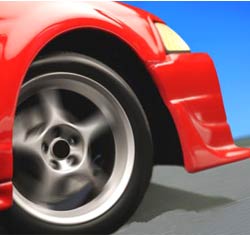 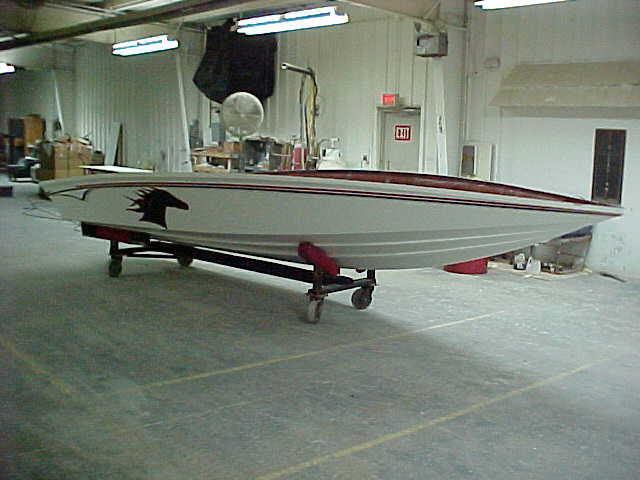 Figure:www.flexidynamic.com/method
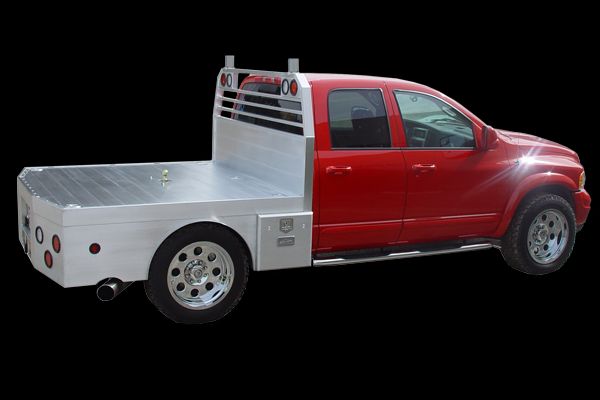 The simplest and oldest
 Low volume
 Labor  intensive
 For  large components
Pressure bag molding
figure:www.nextcraft.com/media/rc_tips/vacuum_bag_tests
High pressure, usually 30 to 50 psi, gases or vacuum and excess resin are introduced to force the plies together for good bonding during curiying.

By this technique, large polymer matrix component for the skins of military aircraft, tanks, containers, wind turbine blades have been produced.
Matched die molding
Short fibers or mats are placed in two part die, when die is closed the composite shape is formed.


This method is used for thermoplastics.
Filament winding
Fibers are wrapped around the mandrel.
The filament is supplied in the polymer matrix resin prior or around the fiber.
Curing is completes the production of the high performance composite.
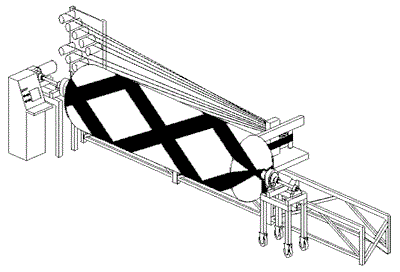 Figure: www..addax.com/images/technology
http://www.youtube.com/watch?v=wb1kor4RuPA